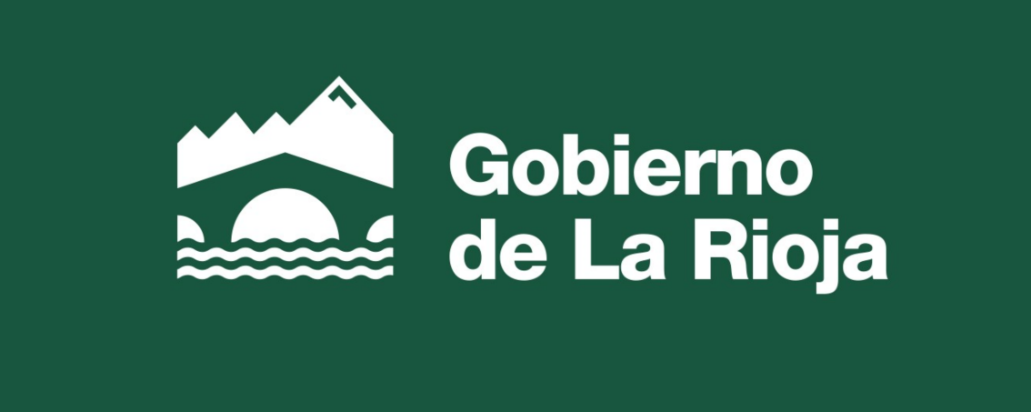 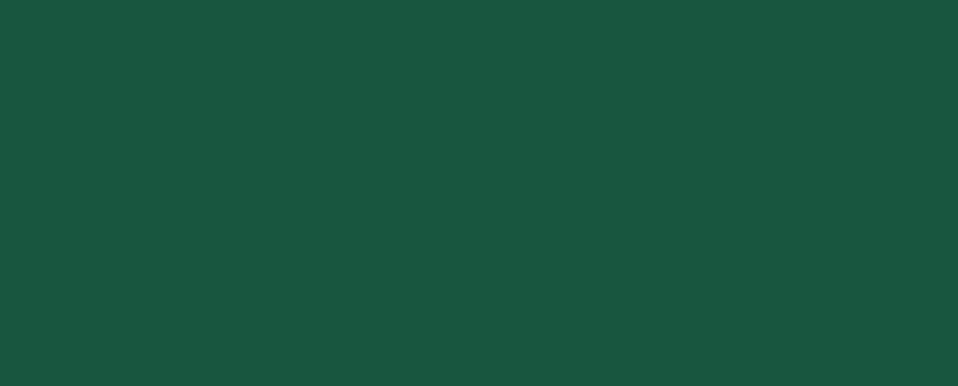 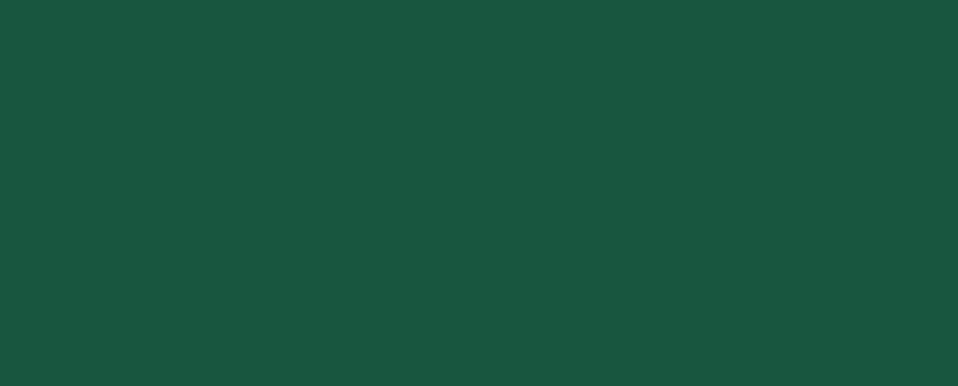 ADMINISTRACIÓN LOCAL
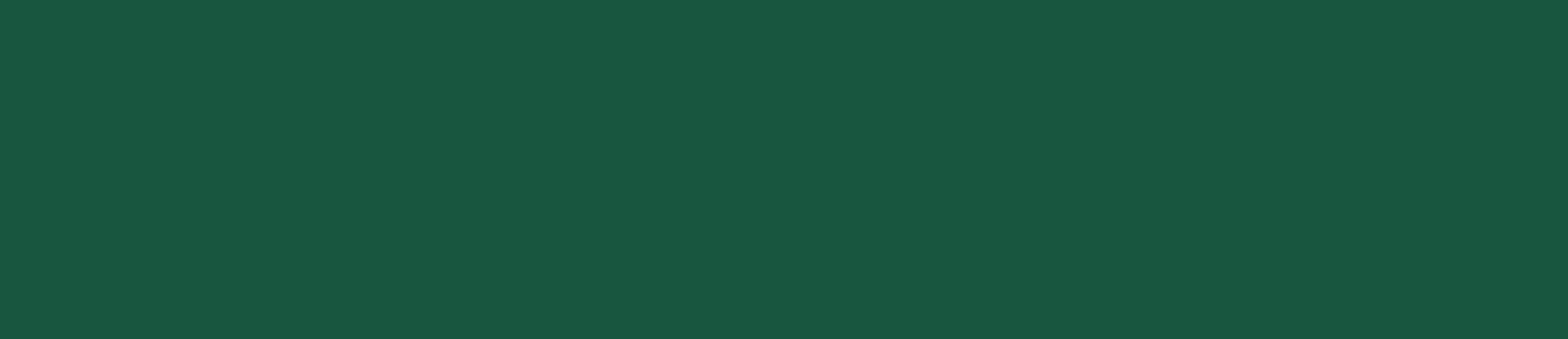 Oficina de empleo de Logroño
Funcionarios de la Administración Local
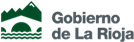 El personal al servicio de las entidades locales estará integrado por funcionarios de carrera, contratados en régimen de derecho laboral y personal eventual que desempeña puestos de confianza o asesoramiento especial.

Las Corporaciones locales formarán públicamente su oferta de empleo, ajustándose a los criterios fijados en la normativa básica estatal.
La selección de todo el personal, sea funcionario o laboral, debe realizarse de acuerdo con la oferta de empleo público, mediante convocatoria pública y a través del sistema de concurso, oposición o concurso-oposición libre en los que se garanticen, en todo caso, los principios constitucionales de igualdad, mérito y capacidad, así como el de publicidad.
Funcionarios de la administración local con habilitación Nacional
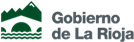 La escala de funcionarios de administración local con habilitación de carácter nacional se subdivide en las siguientes subescalas:
	a) Secretaría.
	b) Intervención-tesorería.
	c) Secretaría-intervención.
Los funcionarios de las subescalas de Secretaría e Intervención-tesorería estarán integrados en una de estas dos categorías: entrada o superior.
La aprobación de la oferta de empleo público, selección, formación y habilitación de los funcionarios de administración local con habilitación de carácter nacional corresponde al Estado, a través del Ministerio de Hacienda y Administraciones Públicas, conforme a las bases y programas aprobados reglamentariamente